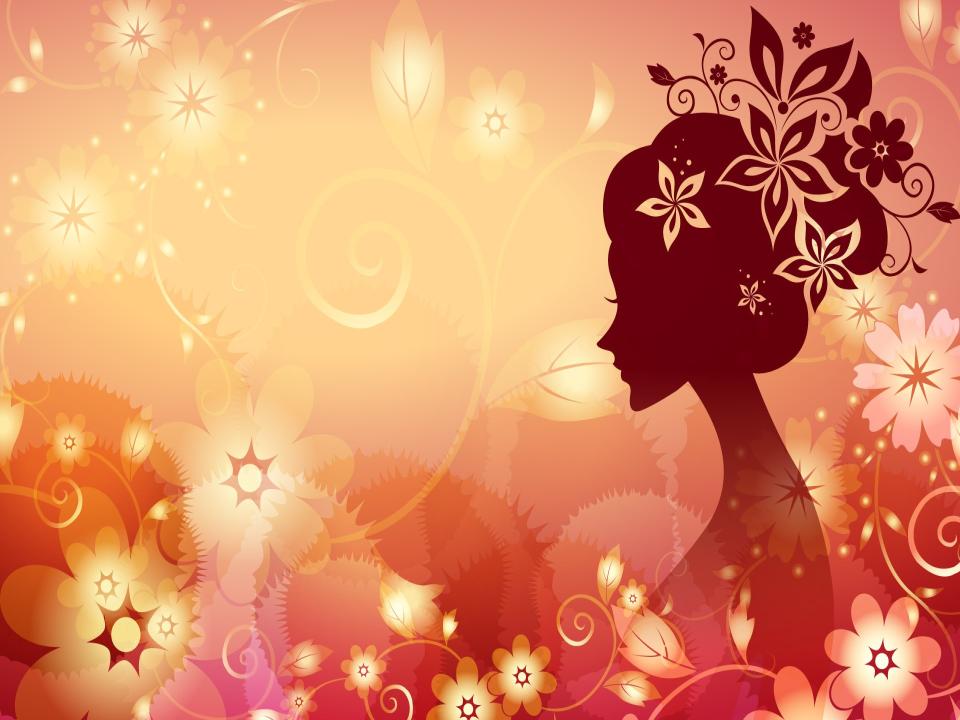 ТАЙНА 
20-ти ВЕКОВ
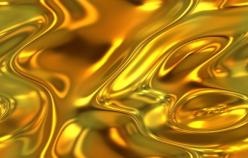 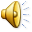 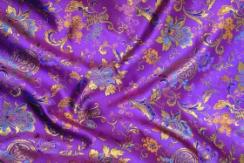 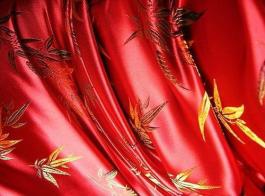 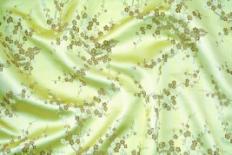 Интегрированный урок
 технологии и географии 
Шевченко Г.Н.- учитель технологии
Сидорченко Е.П. – учитель географии
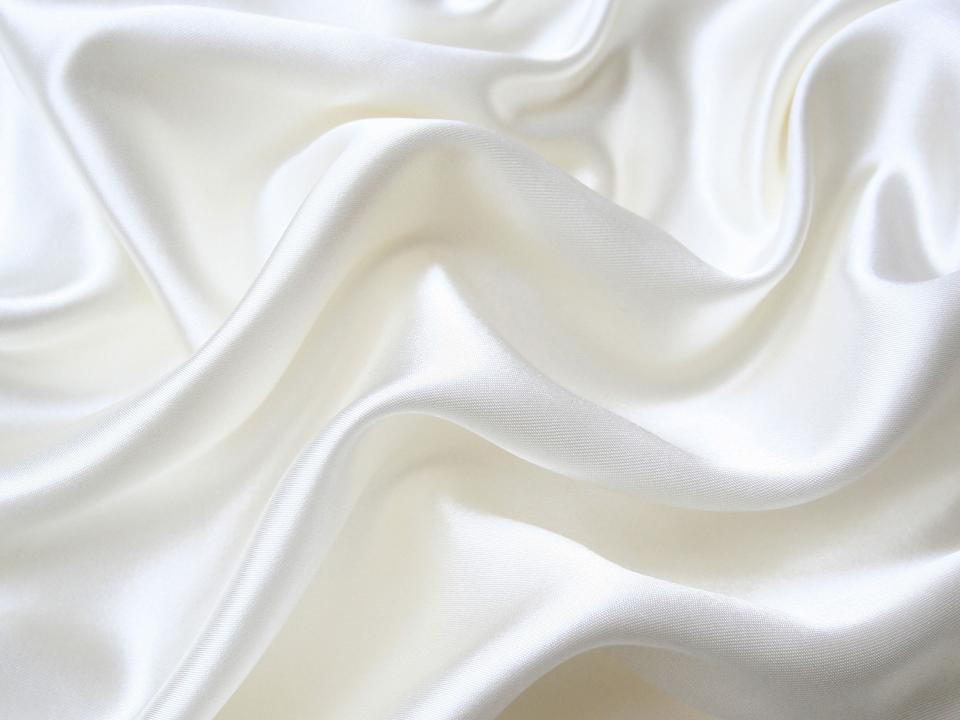 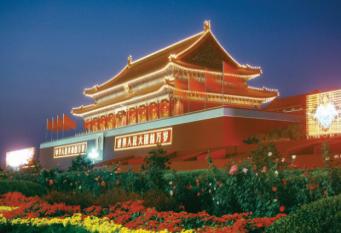 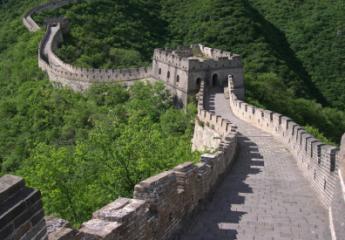 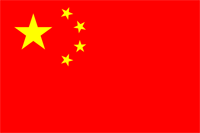 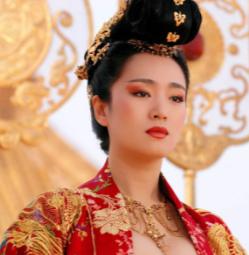 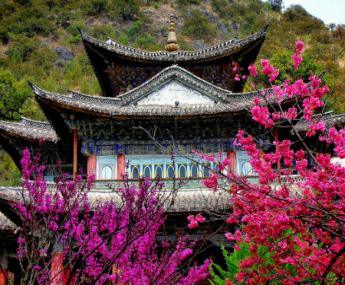 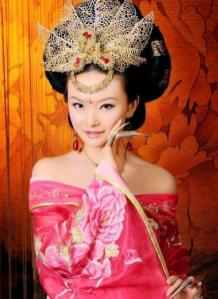 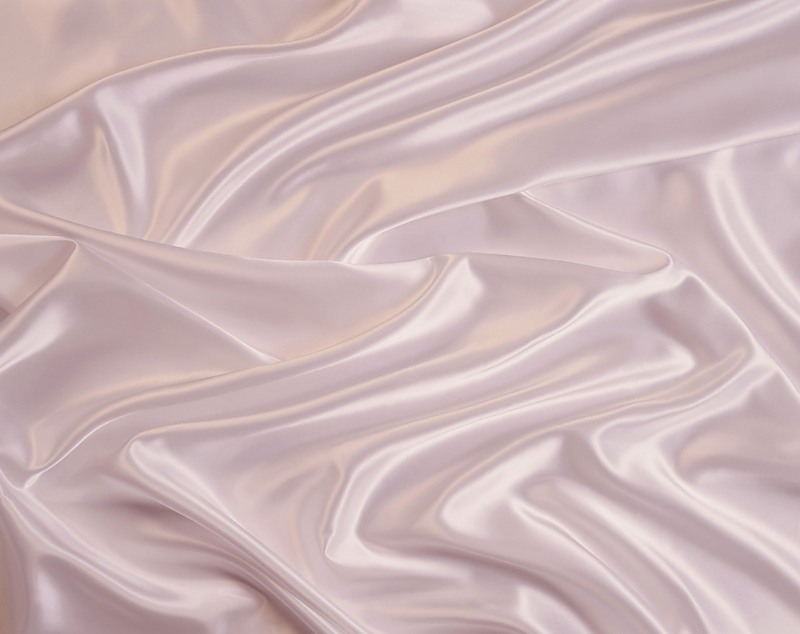 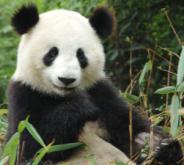 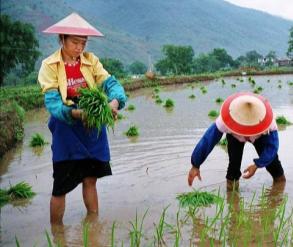 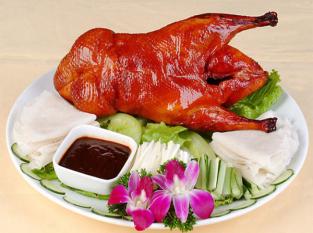 панда
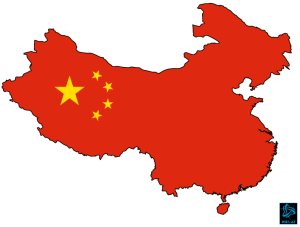 утка по-пекински
рис
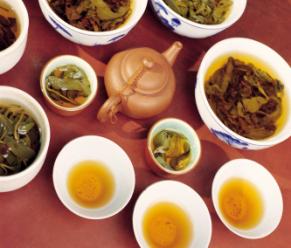 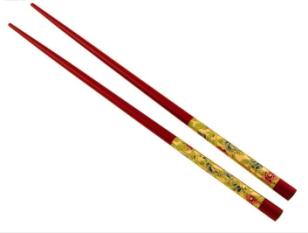 юань
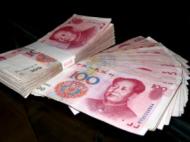 зелёный чай
палочки для еды
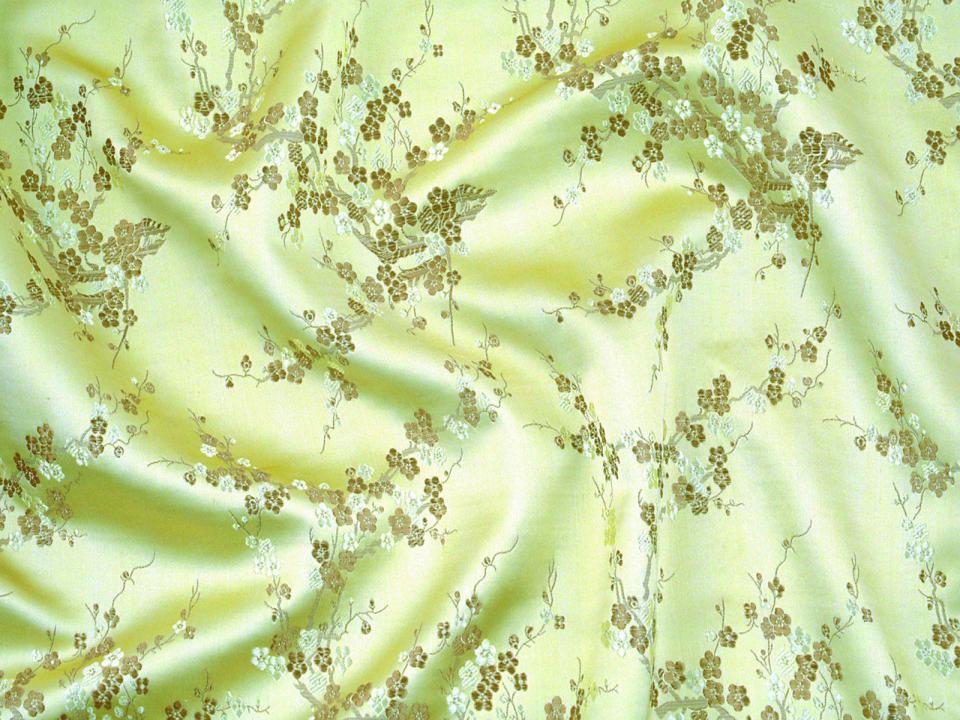 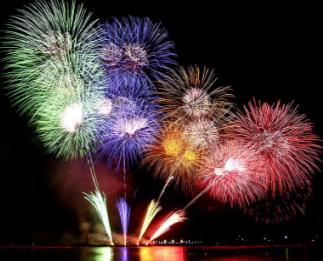 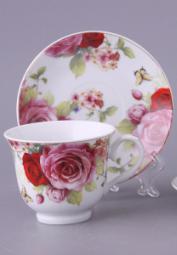 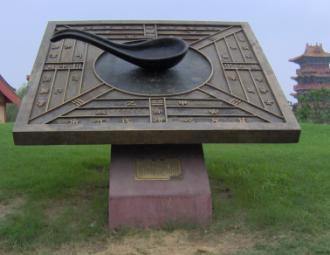 ПОРОХ
ФАРФОР
КОМПАС
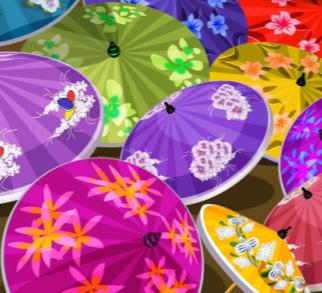 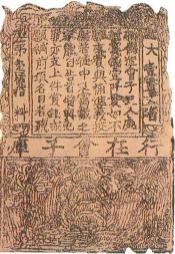 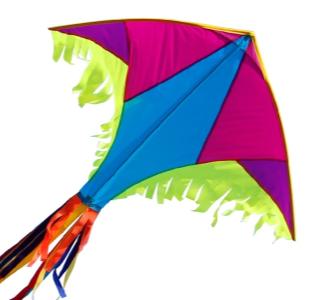 БУМАГА
ЗОНТ
ЗМЕЙ
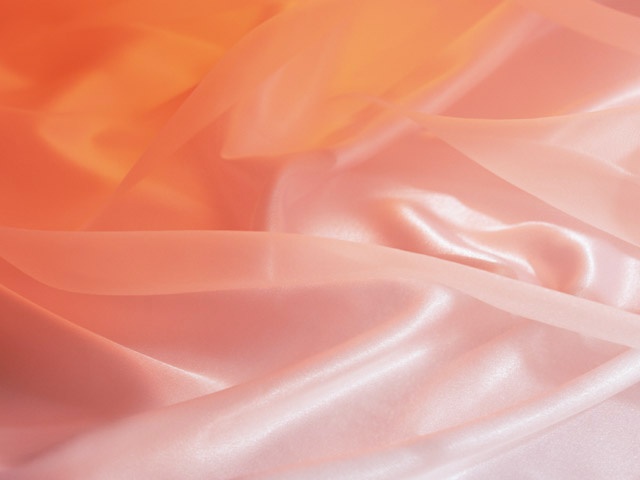 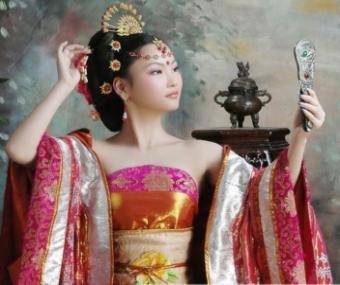 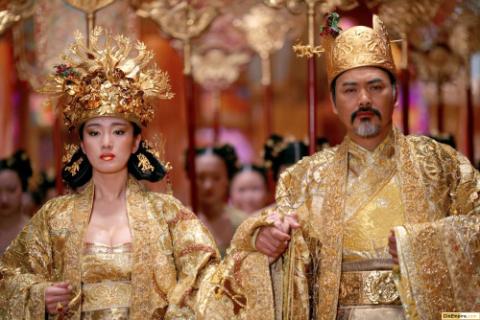 девушки в КИМОНО
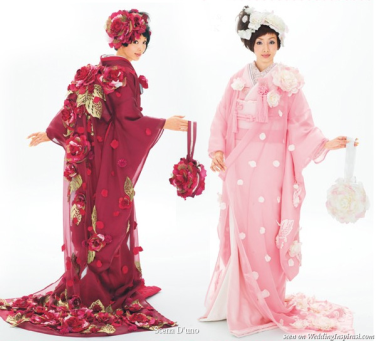 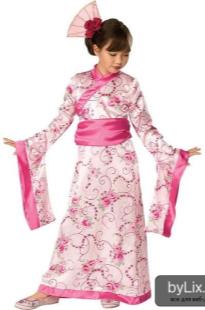 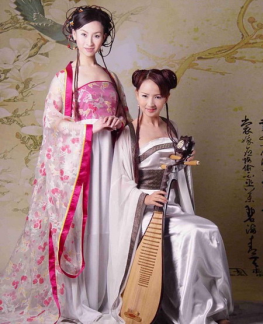 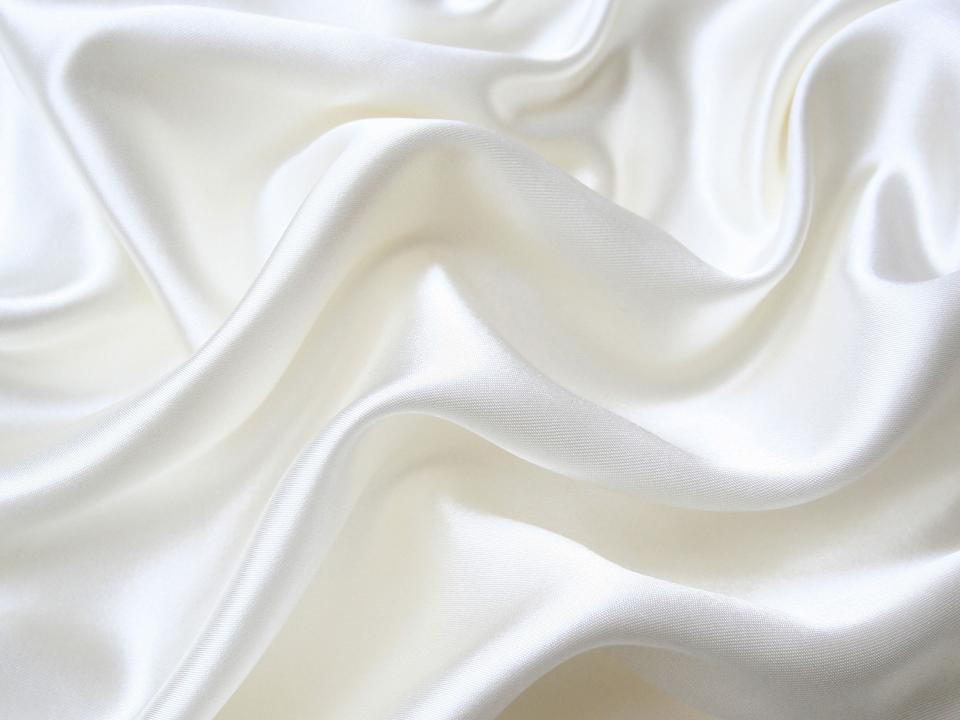 Великий китайский 
Шёлковый Путь
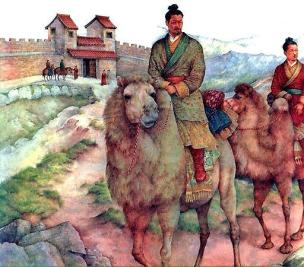 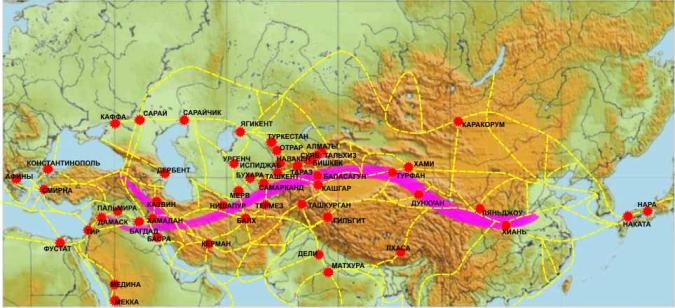 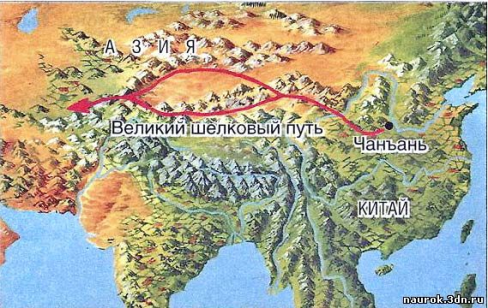 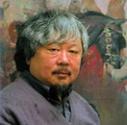 художник
HongNian Zhang (ЖЭНГ)
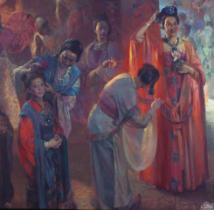 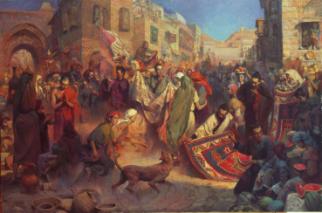 Картина 
«Шёлковый путь»
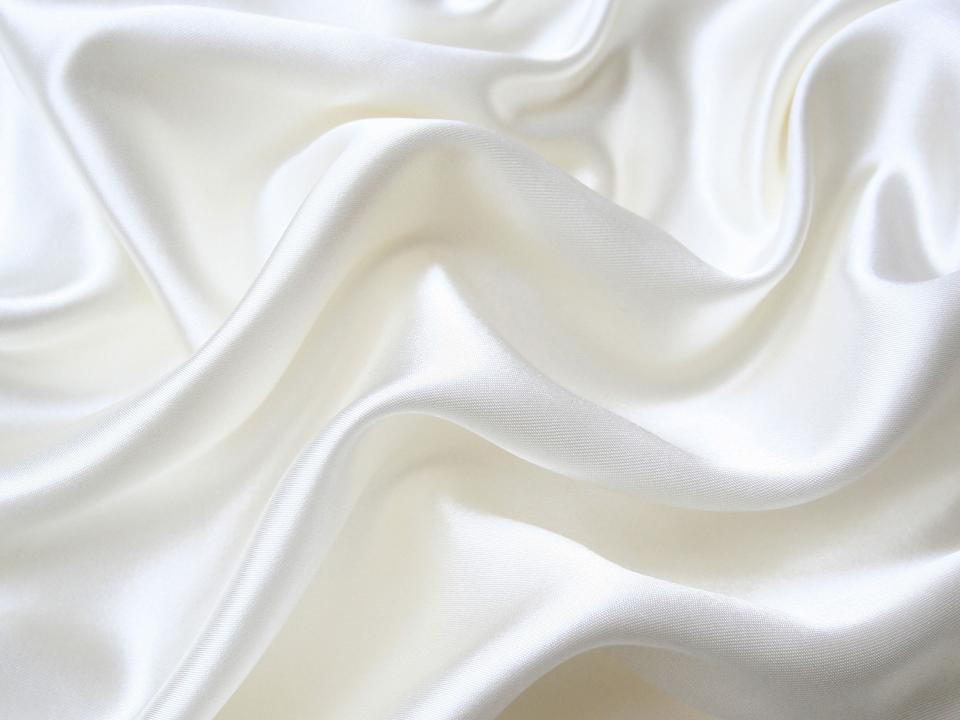 Си   Линь Чи
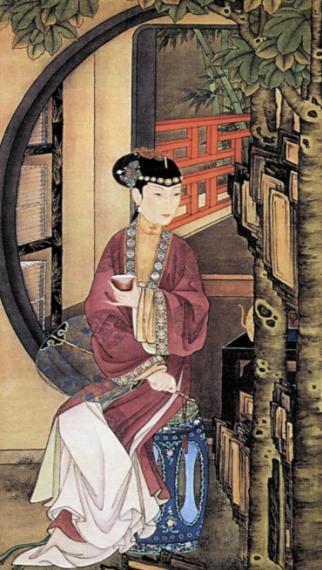 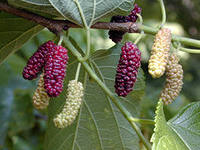 Шелковица
 (тутовое
 дерево)
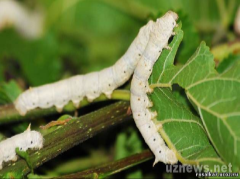 «Шёлковые»
 черви
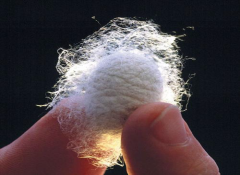 Шёлковый
кокон
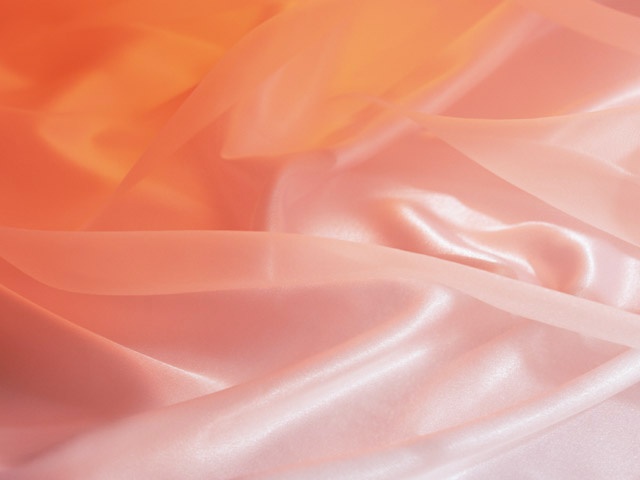 Светские 
девушки
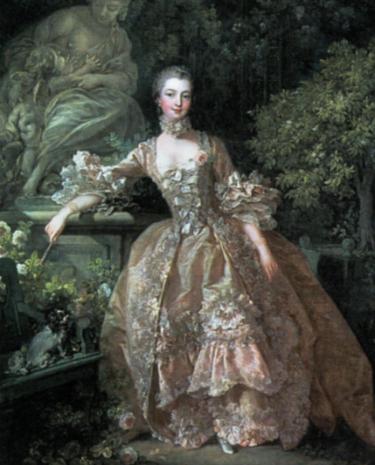 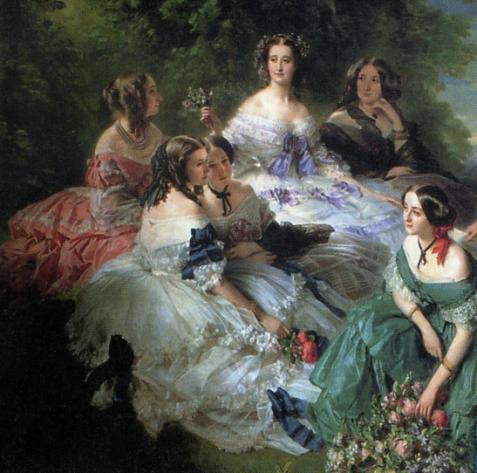 Мадам Помпадур
 в утреннем платье
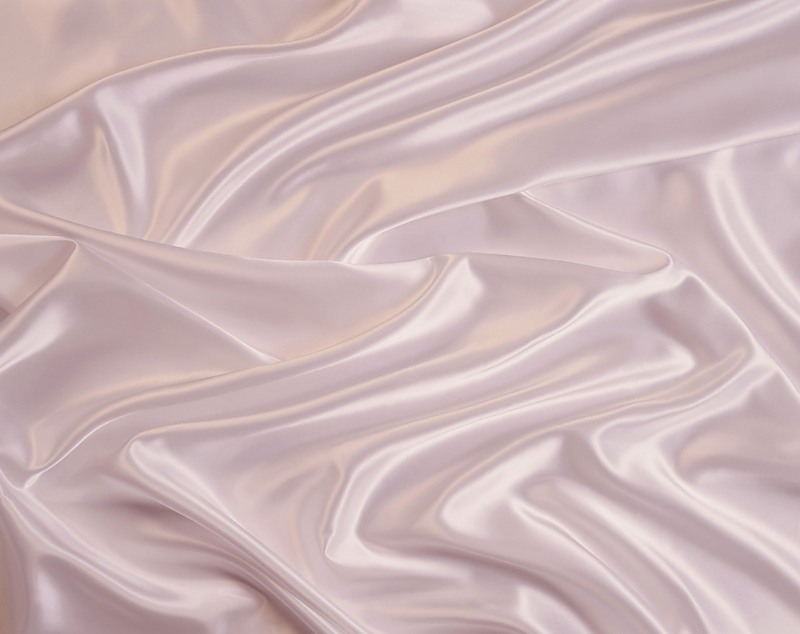 свадебное японское кимоно
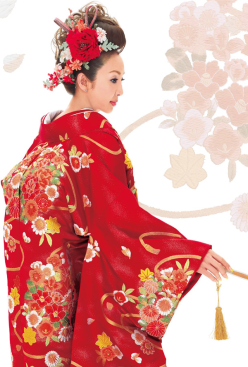 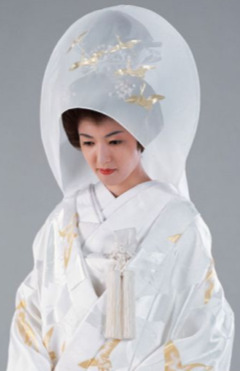 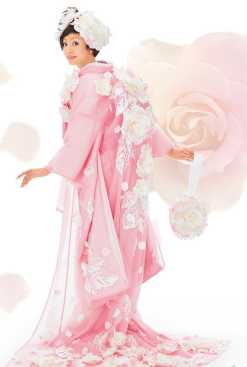 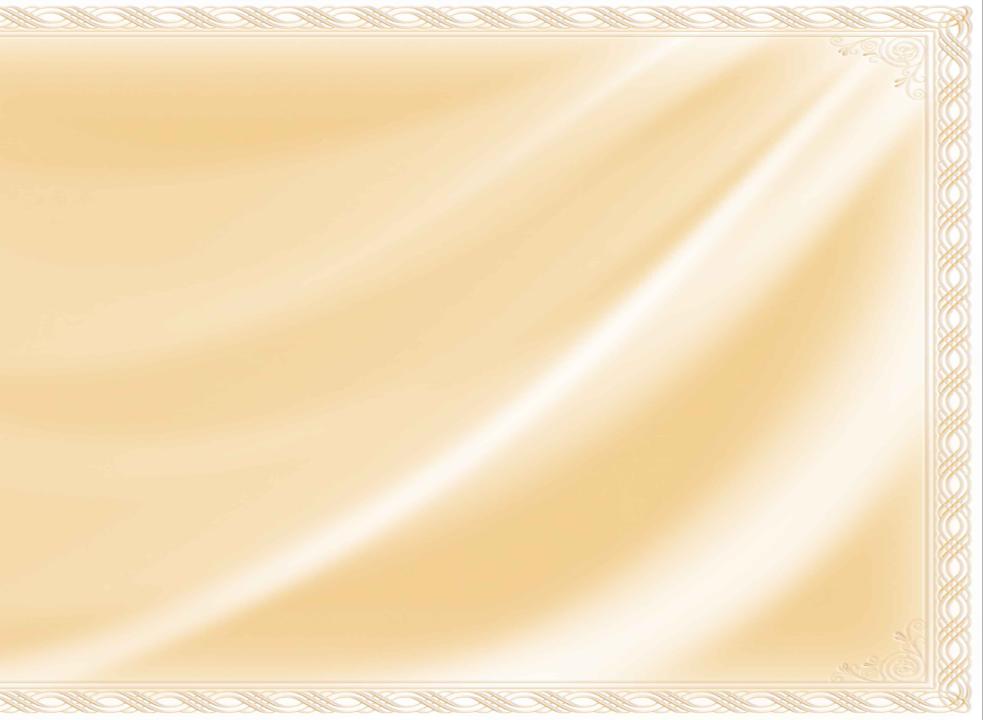 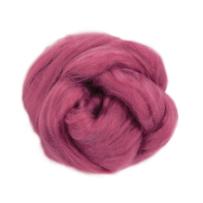 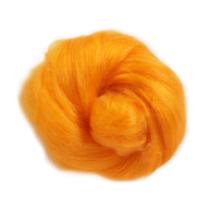 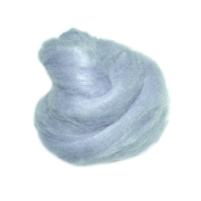 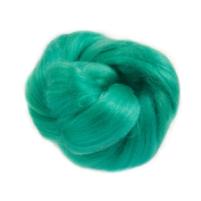 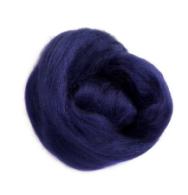 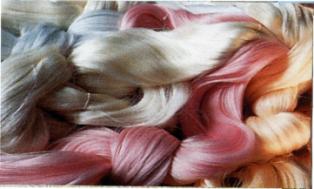 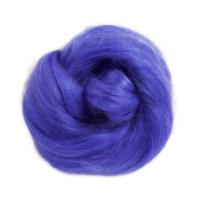 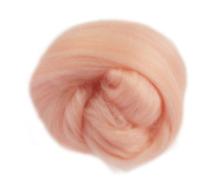 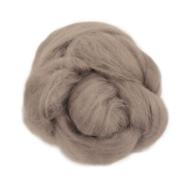 НАТУРАЛЬНЫЕ ШЁЛКОВЫЕ ВОЛОКНА
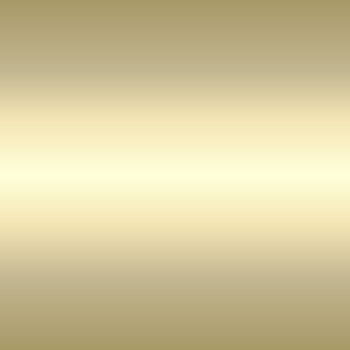 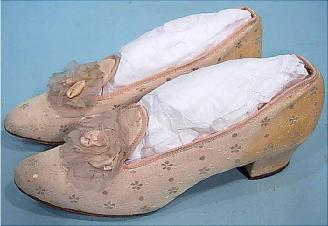 Туфли из ткани с Украшениями из шифона и шёлка, 1890 год. 
Нью-Йорк.
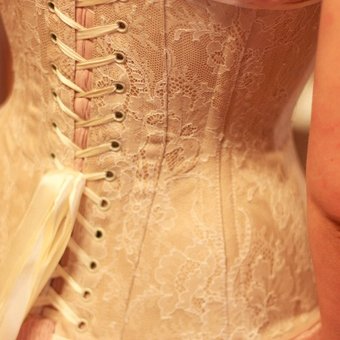 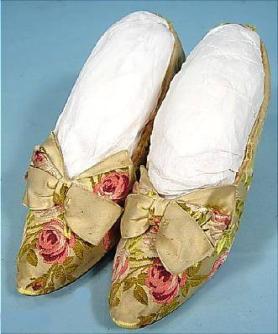 Туфли из вышитого атласа, 1896 год. 
Нью-Йорк.
корсет
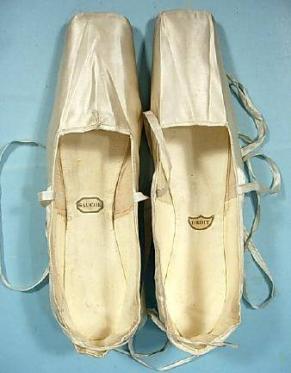 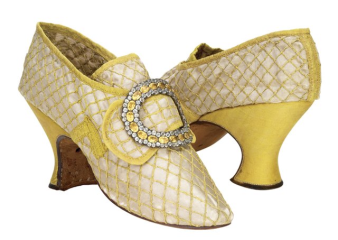 Туфли бальные из атласа, 1836 год. Франция.
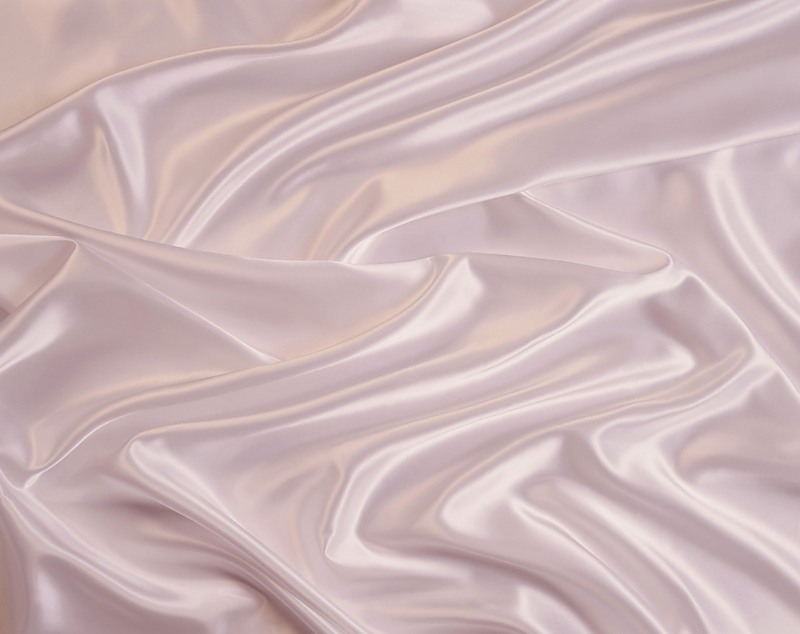 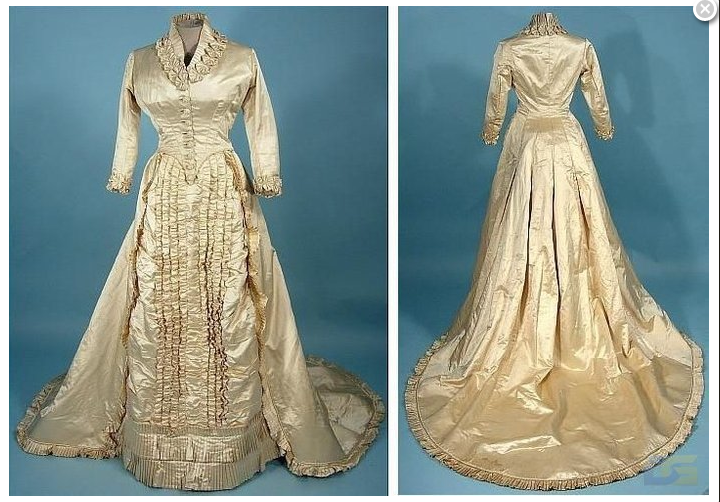 Отступление в историю. Свадебное платье из кремового шёлкового атласа, украшенное бисером. Конец 1870-х - начало 1880-х годов.
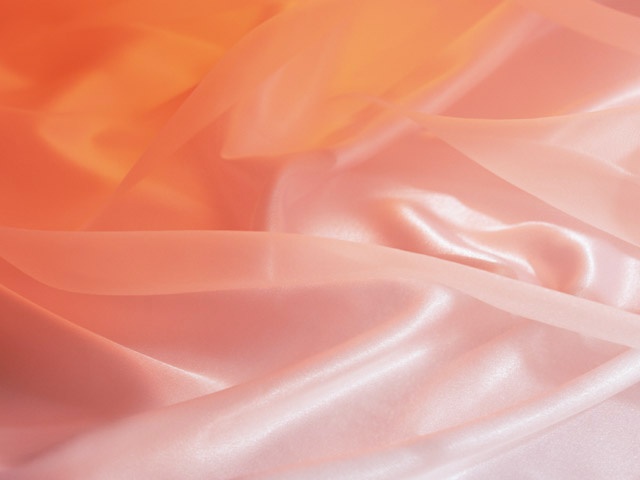 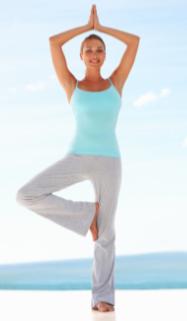 «ЛЯГУШКА»
3
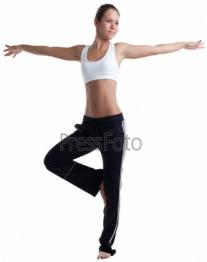 4
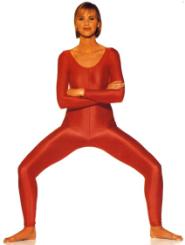 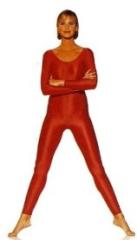 1
2
«ЦАПЛЯ»
ФИЗМИНУТКА
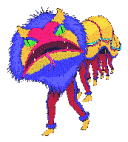 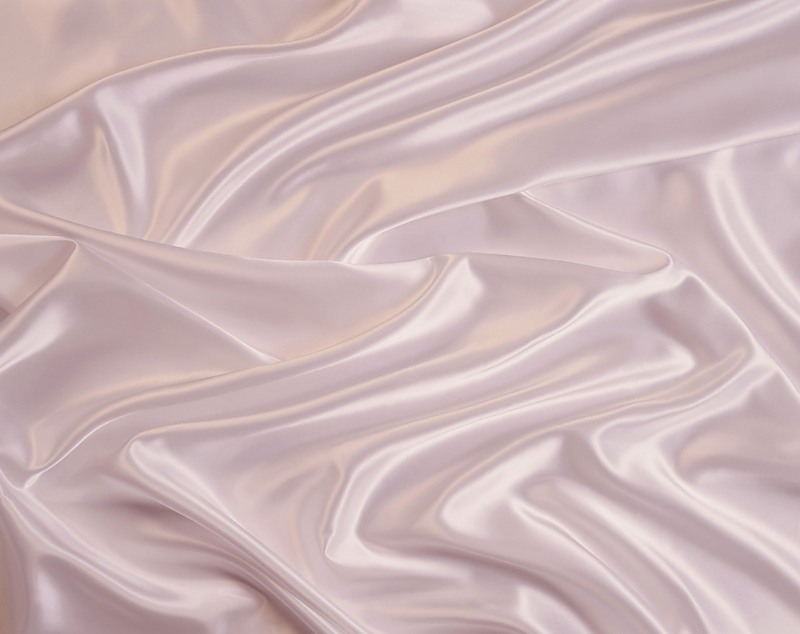 ИЗДЕЛИЯ ИЗ ШЁЛКА
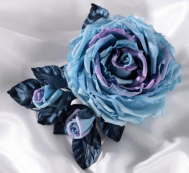 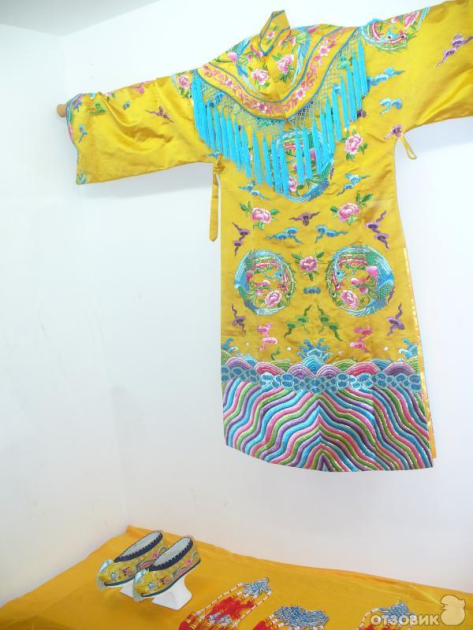 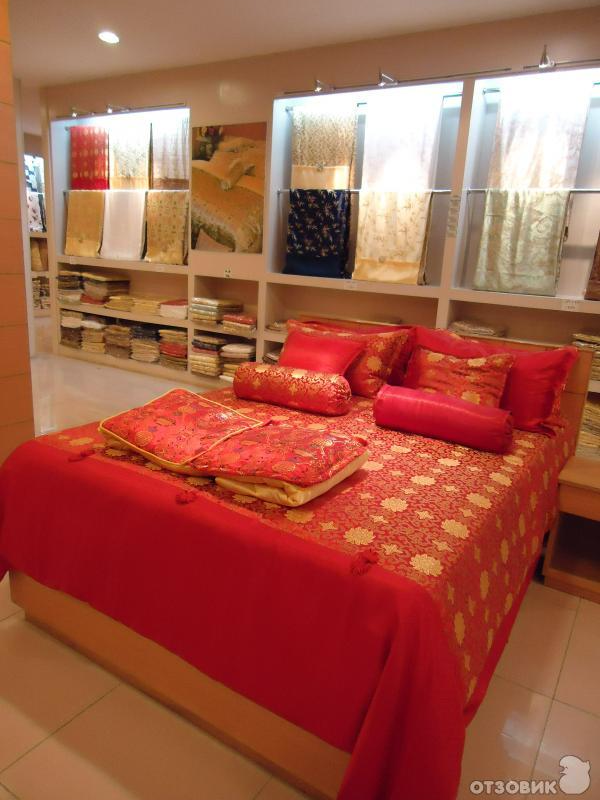 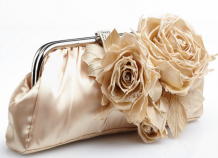 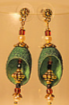 сумочка-клатч
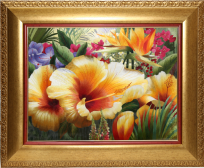 украшения
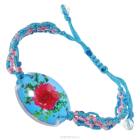 картина
браслет
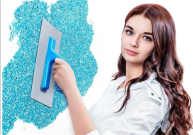 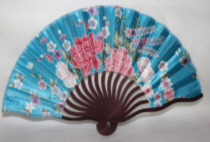 декоративная
 штукатурка
веер
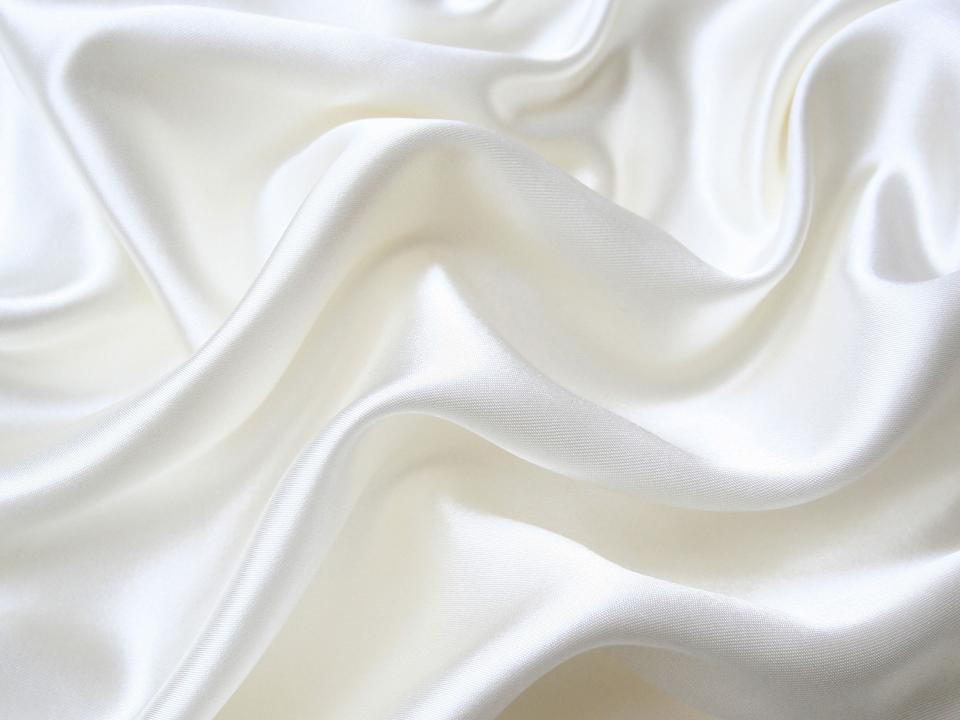 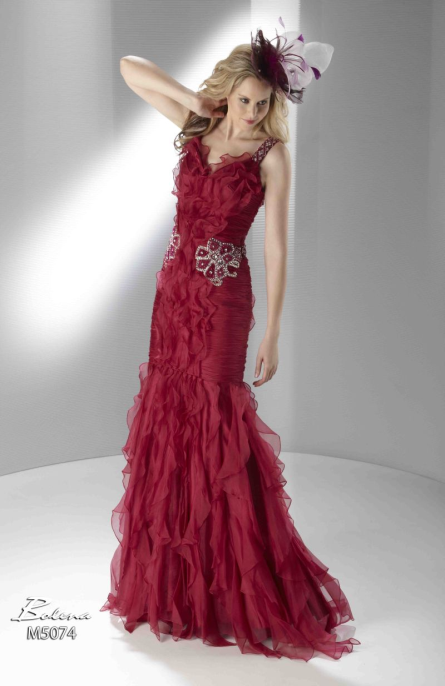 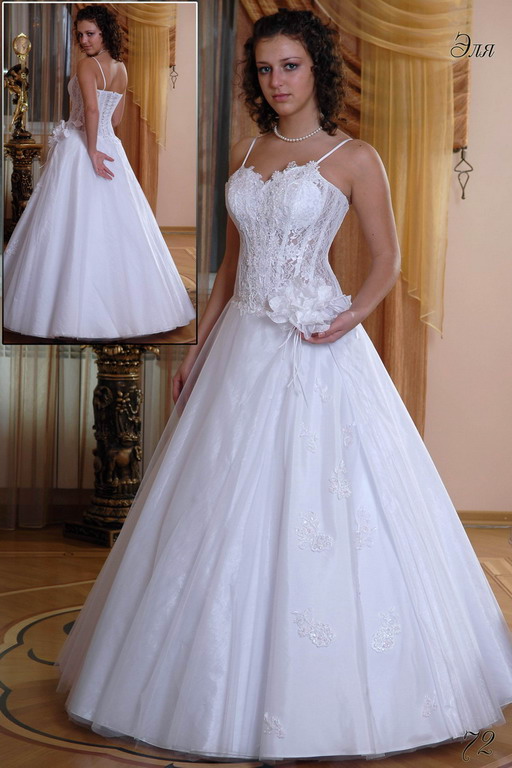 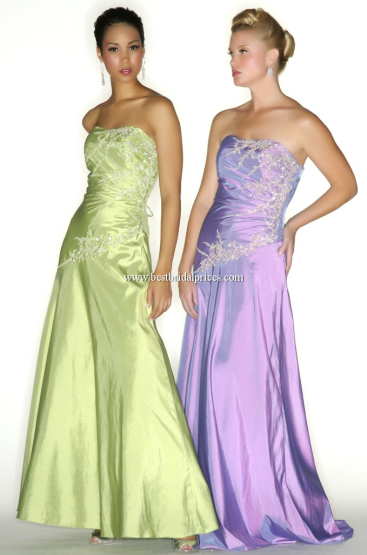 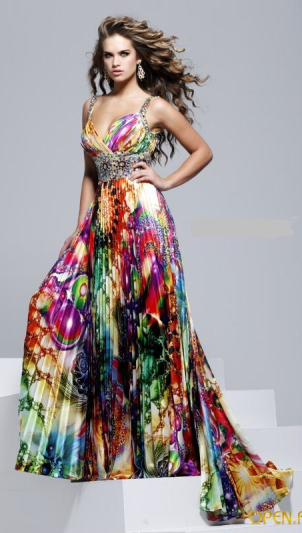 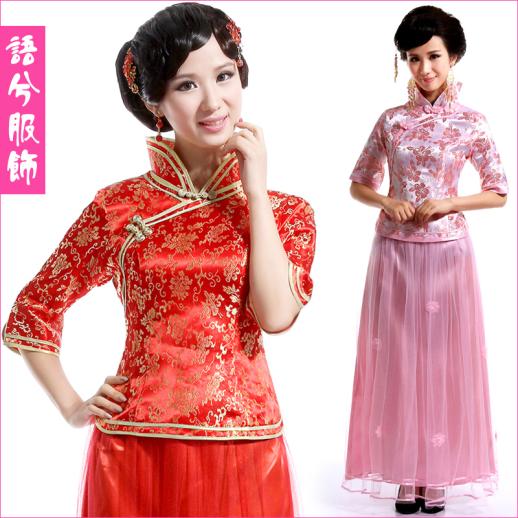 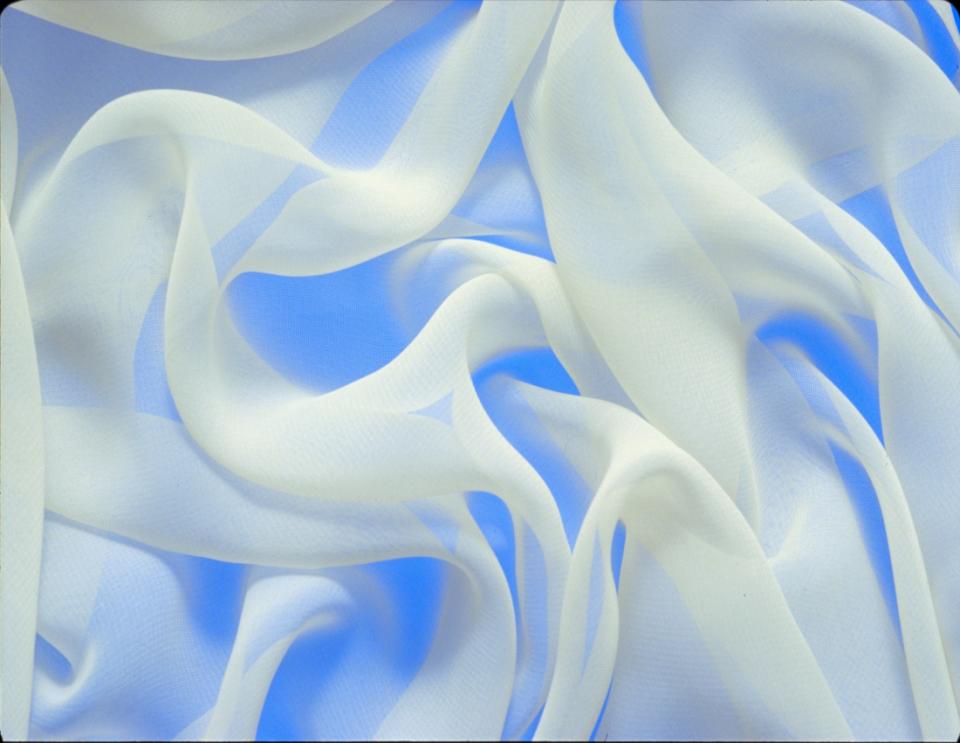 ШЁЛК
натуральный
искусственный
пламя жёлтое, быстро бегущее 
после сгорания – пепел серого цвета 
запах  жжёной бумаги
пламя яркое
 после сгорания – стекловидный сгусток 
 запах пластмассы
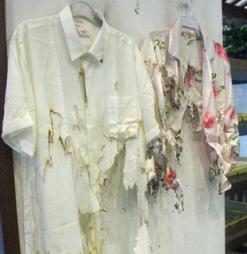 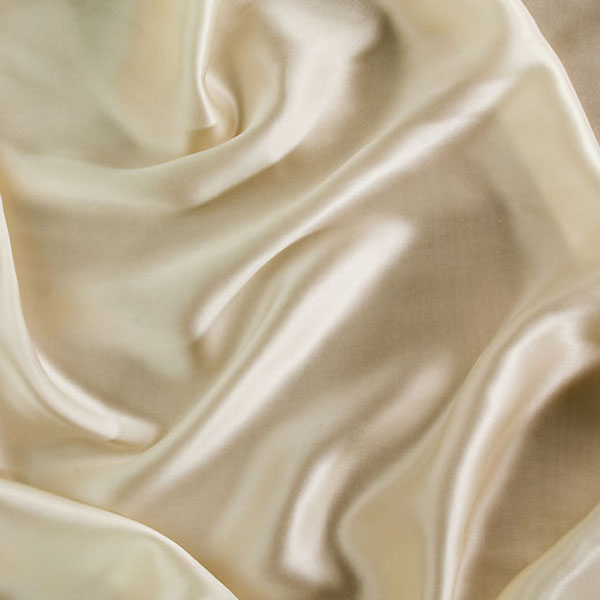 СВОЙСТВА НАТУРАЛЬНОГО ШЁЛКА
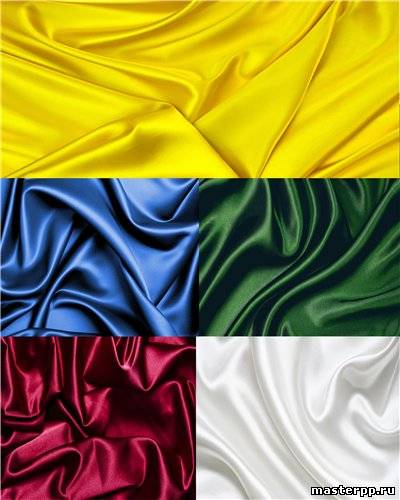 Не притягивает пыль
 Гигиеничен 
(в шелке не заводятся болезнетворные бактерии)
 Гипоаллергенен (рекомендован людям, страдающим аллергией)
 Не теряет блеск со временем
Прочен при растяжении
Не горит и не плавится
Превосходно драпируется
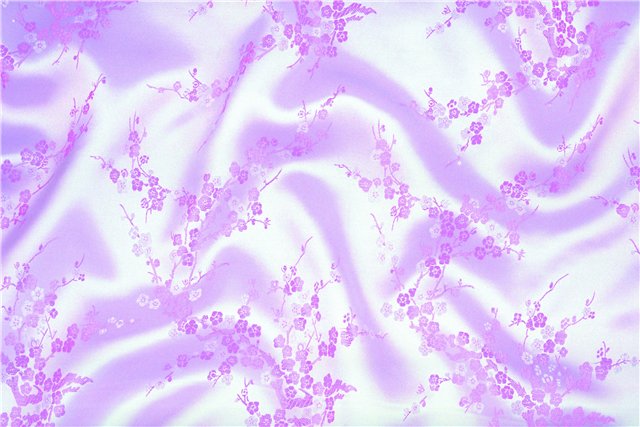 ЗАДАНИЕ:
Подберите прилагательные для описания шёлковой ткани
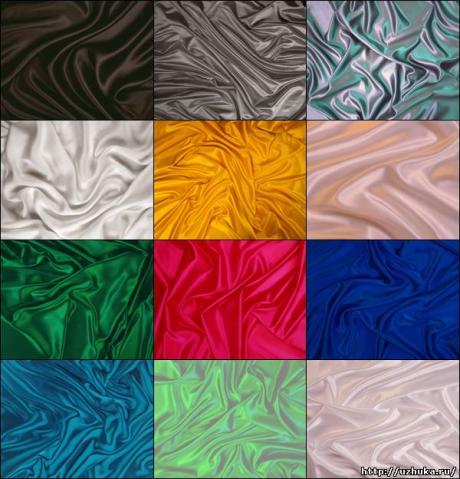 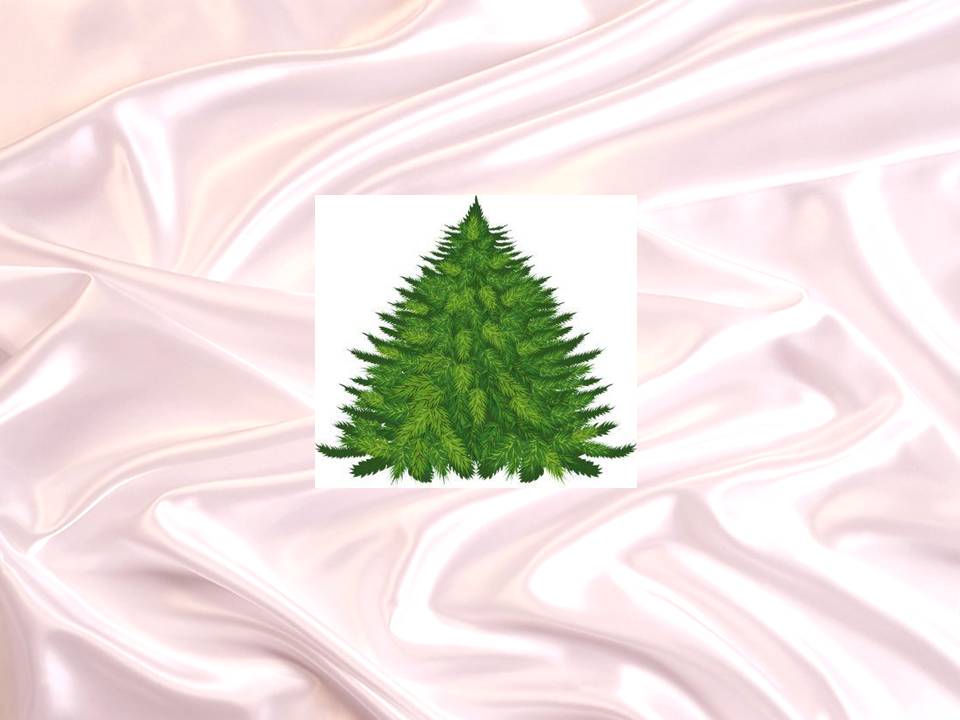 РЕБУС
,
Ш
Ш
ЁЛК  А
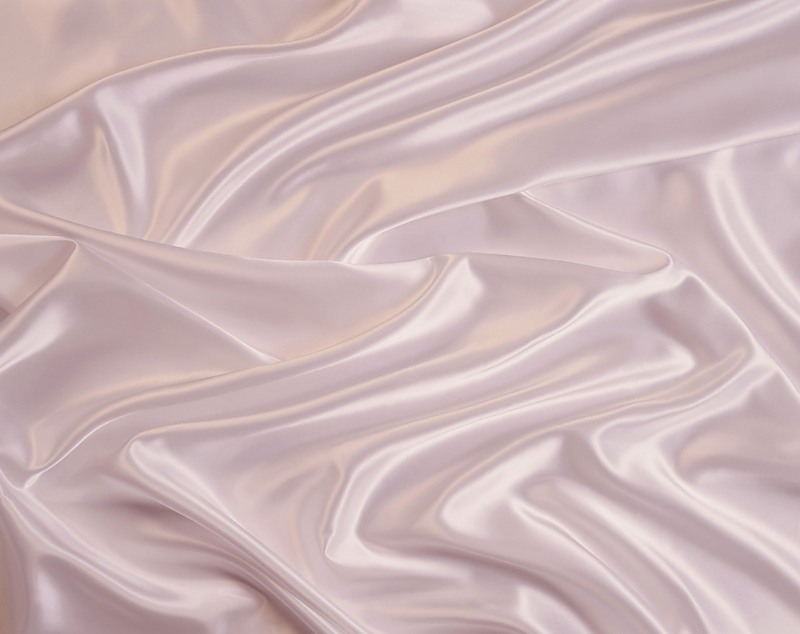 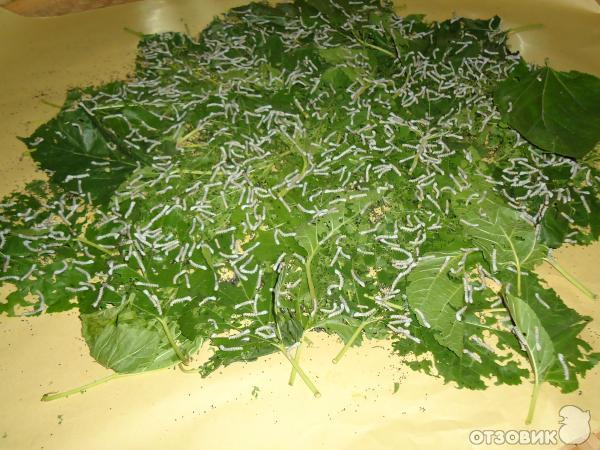 Вот гусеницы шелкопрядов, которые питаются листьями тутовых деревьев.
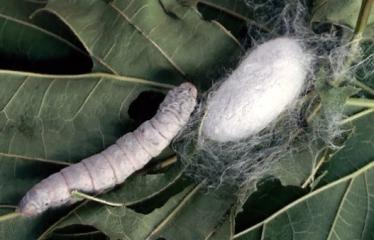 В определенный момент гусеницы выпускают шелковую нить, сплетая кокон.
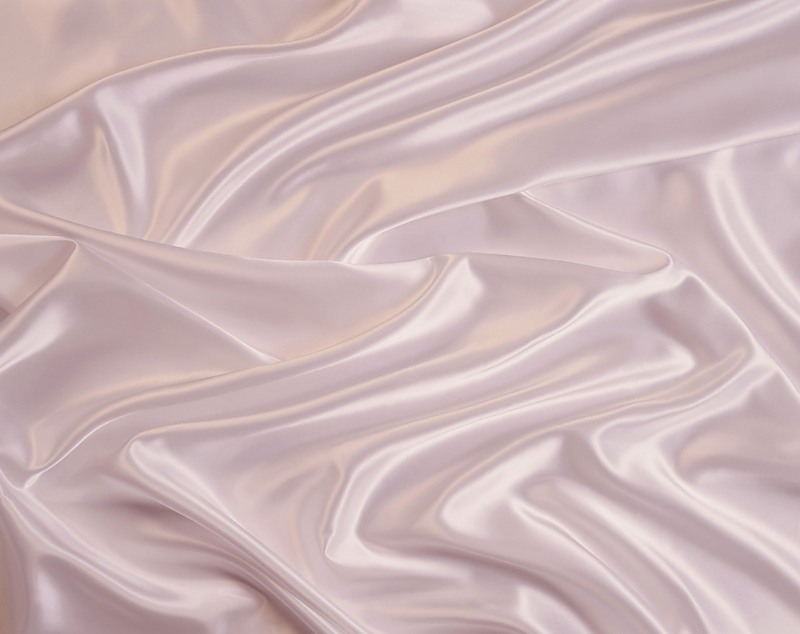 Коконы собираются и сортируются работницами вручную
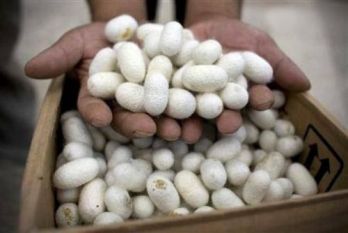 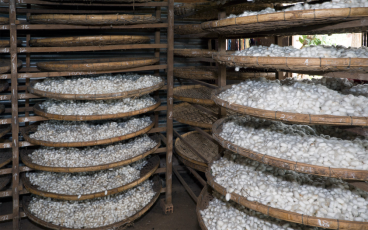 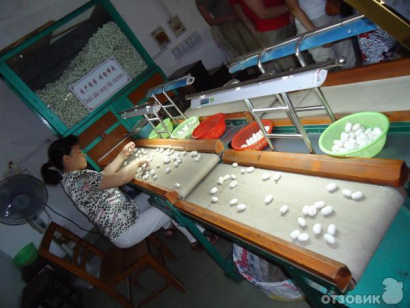 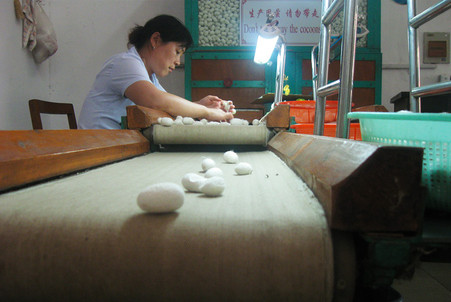 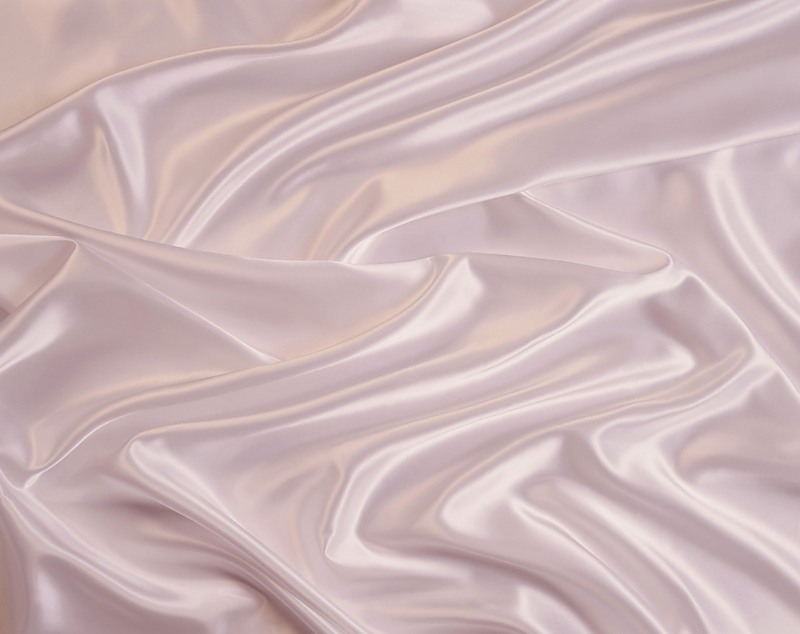 Коконы  распариваются в воде и используются для производства наполнителей одеял и подушек или шелковой ткани.
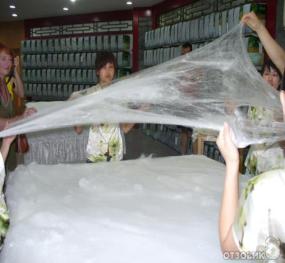 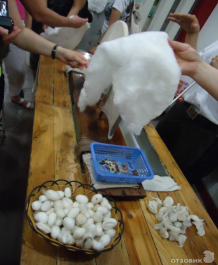 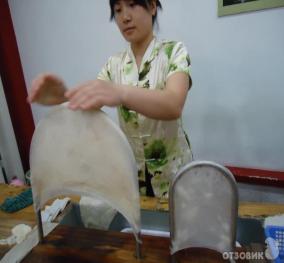 А потом один-единственный крошечный кокон растягивают на целое одеяло!
Сначала кокон шелкопряда размачивают и немного растягивают.
Затем один кокон натягивают на полукруглый металлический "ободок".
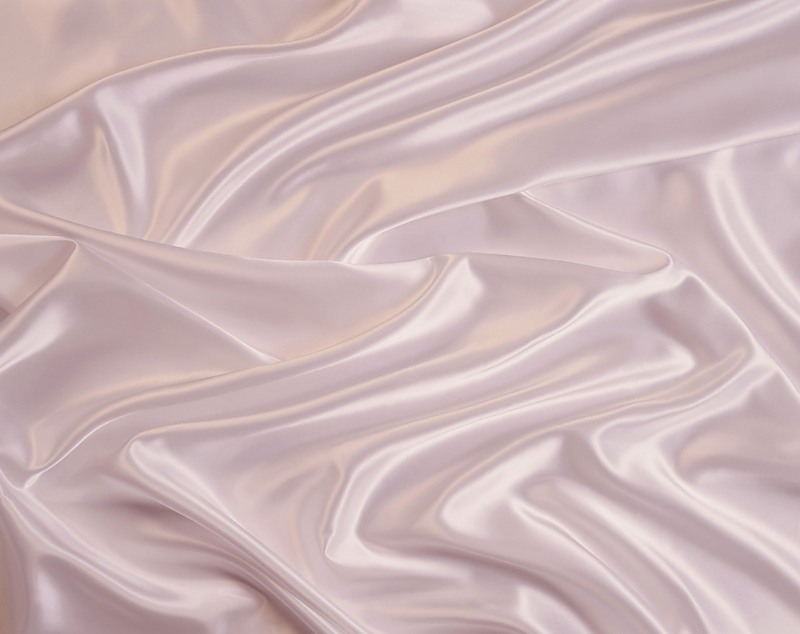 Процесс изготовления шелковой ткани
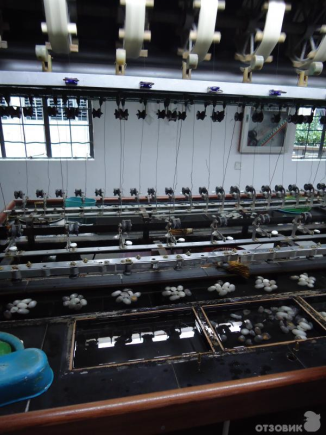 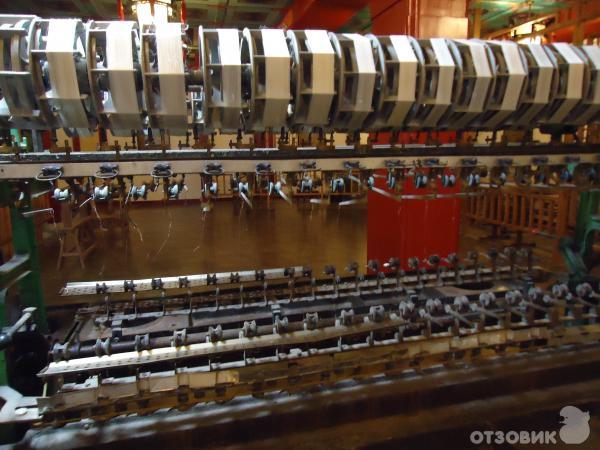 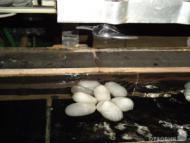 С помощью специального станка, их разматывают и получают шелковую нить (т. е. одна нить состоит из 8 волокон).
В воду опускают ровно восемь коконов.
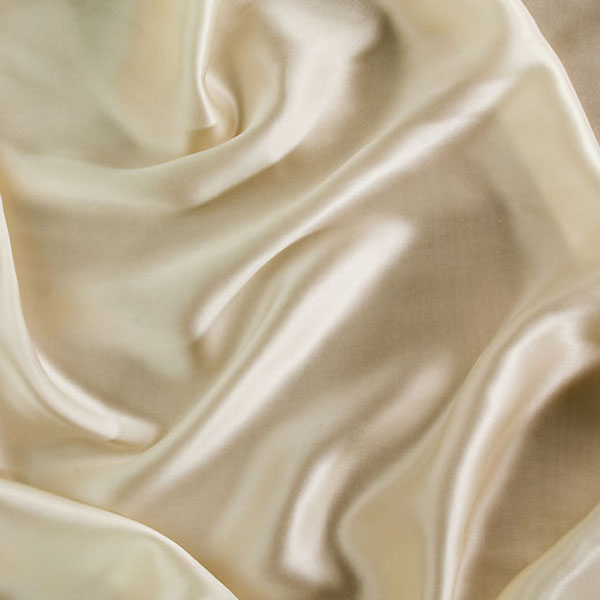 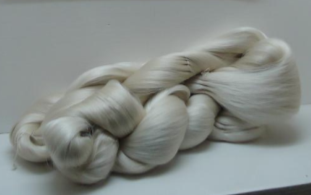 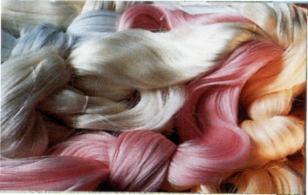 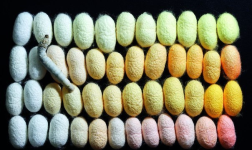 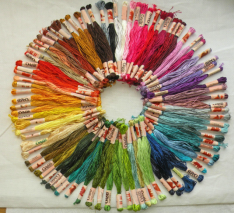 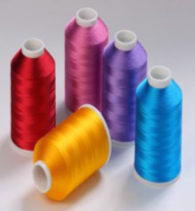 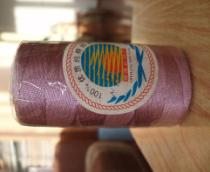 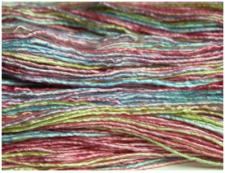 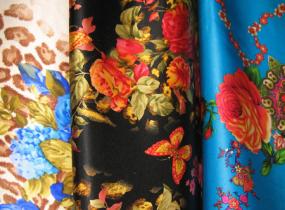 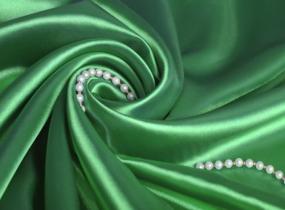 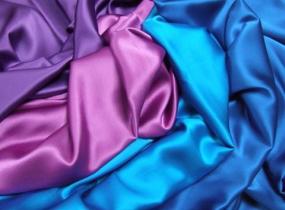 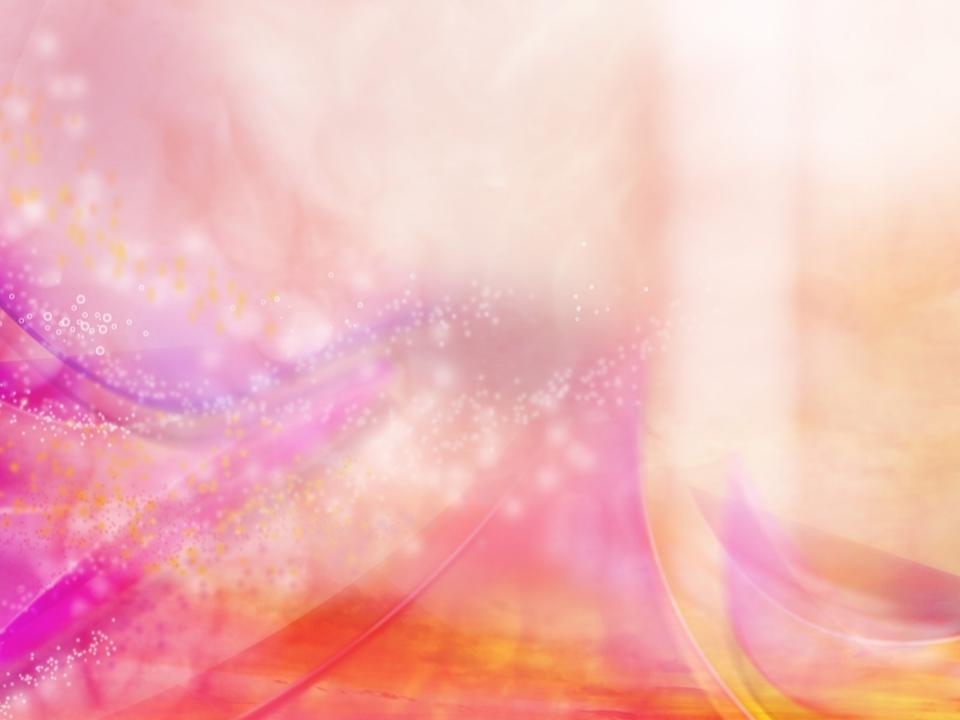 РЕФЛЕКСИЯ:
Сегодня на уроке я узнал(а)… 
  Мне было интересно, неинтересно
  Мне захотелось …
  Сегодня я смог(ла)… 
  Урок дал мне для жизни…
Домашнее задание:
Подобрать образцы  шёлковых  тканей.
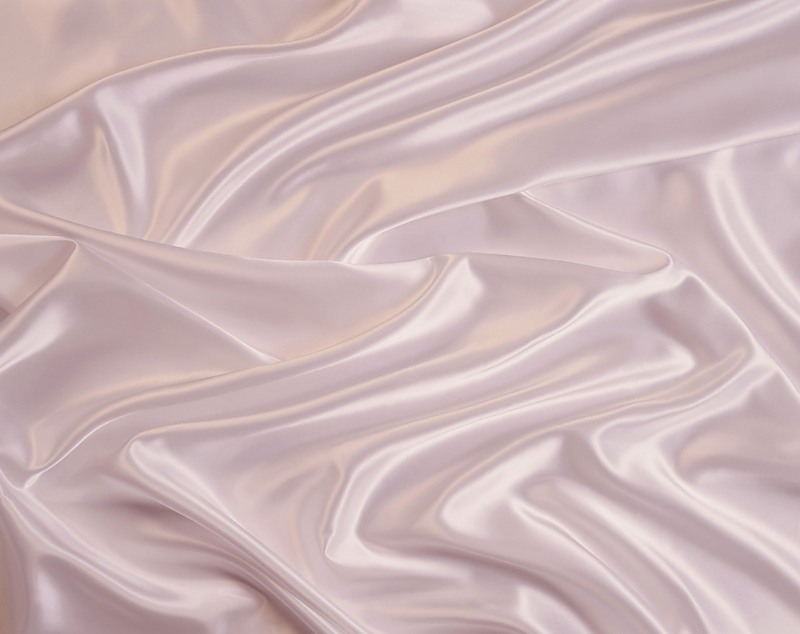 Интернет - ресурсы:
http://otzovik.com/review_381125.html - производство шёлка
http://ru.wikipedia.org/wiki/%CA%E8%F2%E0%E9%F1%EA%E0%FF_%CD%E0%F0%EE%E4%ED%E0%FF_%D0%E5%F1%EF%F3%E1%EB%E8%EA%E0  - флаг
http://www.pressfoto.ru/image-1425432
http://www.pozitiff.info/uploads/posts/2013-09/day_13/1379021565412900.jpeg
http://www.superbazar.uz/wp-content/uploads/2010/12/847848.jpg
http://www.pasmama.lt/uploads/editor/image/2011/12/13/Wedding_dress_03_.jpg
http://lulanova.ru/pryazha/tutovii_shelkopryad.jpg
http://laurenmglass.files.wordpress.com/2011/11/bombyx_mori_001.jpg
http://artart.mypage.ru/vs_samoe_neobichnoe.html
http://cs2.livemaster.ru/foto/large/d332208512-sumki-aksessuary-sumochka-s-rozami.jpg
http://voda-veter.ru/files/tovars/229.jpg
http://www.binbon.ru/good18420/ - Шелковая картина "Жёлтая гусмания»
http://static.ozone.ru/multimedia/audio_cd_covers/1007079228.jpg - браслет
http://www.unibo.ru/m329357/dekorativnaya-shtukaturka-iz-shelka-zhidkie-oboi-silk-plaster.htm
http://webmandry.com/images/stories/2013/09/988/052.jpg - карта шёлкового пути
http://www.property-report.com/wp-content/uploads/2010/11/China-flag.png
http://www.zooclub.ru/attach/4667.jpg - панда
http://files.shroomery.org/files/04-26/823437162-Morus_rubra_fruits.jpg
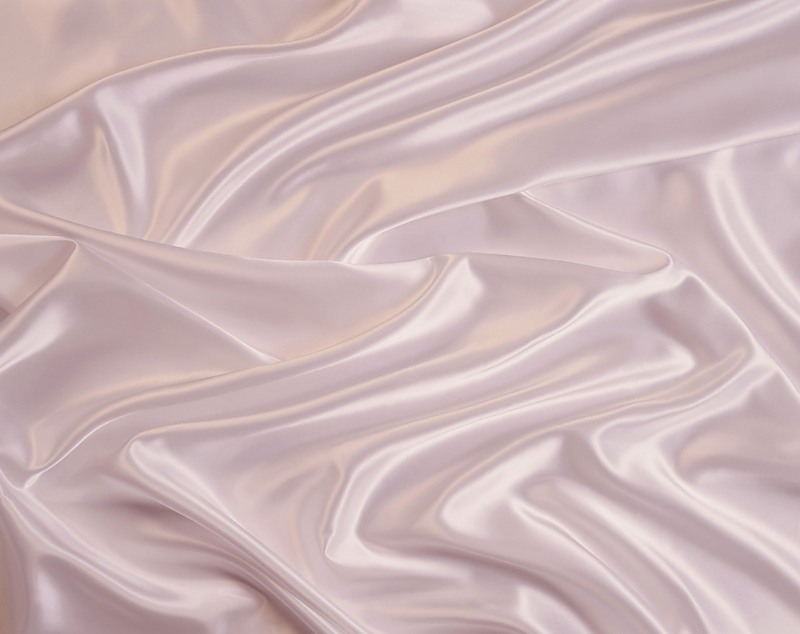 19. http://i033.radikal.ru/0907/d7/f48a090bf581.jpg
http://img.izismile.com/img/img6/20130130/1000/chinese_girl_joins_the_living_doll_craze_07.jpg
20. http://www.holidaym.ru/china/img/shoppind_shanghai2.jpg
21. http://uyutnymix.umi.ru/images/cms/data/3995_26_09_20092015_27_41_1_big.jpeg
22. http://info.simf.com.ua/catalog/images/dir1/12-2012/0.57238200%201355175571_3895silk.jpg
23. http://www.proza.ru/pics/2013/08/07/2255.jpg - фон
24. http://st.gdefon.com/wallpapers_original/wallpapers/337520_tekstura_belyj-shelk_dymka_5910x3989_(www.GdeFon.ru).jpg – фон
25. http://igolochka.org/uploads/posts/2012-09/1347912354_silk6.jpg – фон
26. http://royalfabrics.ru/blog/wp-content/uploads/2011/11/шелк2.jpg
27. http://img1.liveinternet.ru/images/foto/b/3/apps/0/116/116705_568651997b0580fe46.jpg
28. http://iichan.hk/m/arch/src/1289063007476.jpg
29. http://900igr.net/datai/literatura/Pesy-Ostrovskogo/0001-001-Rol-muzyki-v-pesakh-A.N.Ostrovskogo.jpg- фон
30. http://images.yandex.ru/yandsearch
31. http://www.cooper.uz/ru/market/?PAGEN_1=1148
32. http://www.kornat.ru/files/st5.jpg
33. http://www.3deko.info/uploads/posts/2010-09/1283967122_im-l-06.jpg
34. http://www.gurmaniya.uz/userfiles/34/images/dragon_duck.jpg
35. http://www.podkat.ru/uploads/posts/2010-07/1280568980_1-7.jpg
http://ru.wikipedia.org/wiki/%C2%E5%EB%E8%EA%E8%E9_%F8%B8%EB%EA%EE%E2%FB%E9_%EF%F3%F2%FC